Density
(a) define the term density
Density is defined as mass per unit volume.
What is density?
Density is defined as mass per unit volume.
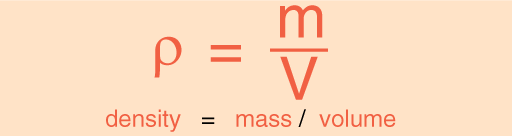 Archimedes` principle
Archimedes' principle is a law that explains buoyancy or upthrust. It states that:
When a body is completely (or partially) immersed in a fluid it experiences an upthrust
or an apparent loss in weight
which is equal to the weight of fluid displaced.
Archimedes` principle
An object experiences upthrust due to the fact that the pressure exerted by a fluid on the lower surface of a body being greater than that on the top surface.
Pressure increases with depth. 
Pressure, p is given by p = hρg, where:
h is the height of the fluid columnρ (rho) is the density of the fluidg is the acceleration due to gravity
Archimedes` principle
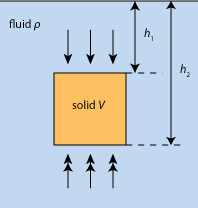 On the figure on the left, a solid block is immersed completely in a fluid with density ρ. 
The pressure at the bottom of the cube is
Pb = ρgh2
And at the top
Pb = ρgh1
Archimedes` principle
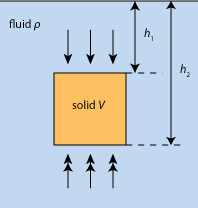 The force on the bottom of the block is
F=pa
F= ρgh2 a
And on the top
F= ρgh21a
The difference (d) in the force exerted on the top and bottom surfaces is given byd = h2aρg – h1aρg 
d = (h2 – h1)aρg
But (h2– h1) is the height of the block. 
So, (h2 – h1)a is the volume of the solid block, V.
d = Vρg
∴ Upthrust = Vρg
Archimedes` principle
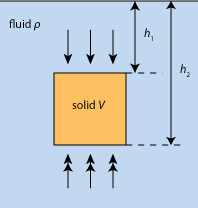 In any situation, the volume of fluid displaced is considered to calculate upthrust.
because (h2 – h1) is the height of the solid block only when it is completely immersed.
Furthermore, the pressure difference of the fluid acts only on the immersed part of an object.
Archimedes` principle
Now, moving back to Vρg. Since V is the volume of fluid displaced, then the product of V, ρ and g is the weight of the fluid displaced. So, we can say that
Upthrust = Weight of the fluid displacedCompare this conclusion with the statement above summarising Archimedes' principle. Are they the same? Well, not totally. The “apparent loss in weight” was not mentioned in the explanation.
Archimedes` principle
In the figure on the left, there are arrows on the top and bottom of the solid block. 
The downward arrow represent the weight of the block pulling it downwards and 
the upward arrow represent the upthrust pushing it upwards. 
If one were to measure the weight of the solid block when it is immersed in the fluid, he will find that the weight of the block is less than that in air. 
There is a so-called “apparent loss in weight”, because the buoyant force has supported some of the block’s weight.Weight in air – Upthrust = Weight in fluid Upthrust = Weight in air - Weight in fluid∴ Upthrust = Apparent loss in weight
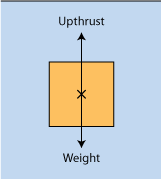 Measuring density
Using Archimedes principle to measure density
Carry out the experiment
Consider the errors
Exercises
Read P288
P295 q 9&10